Муниципальное  общеобразовательное учреждение средняя общеобразовательная школа № 5 г.Армавира
school-5-armavir@ramler.ru
Тема: Использование конструкторов LEGO WeDo как инструмента для обучения учащихся конструированию, моделированию и основам изобретательской деятельности
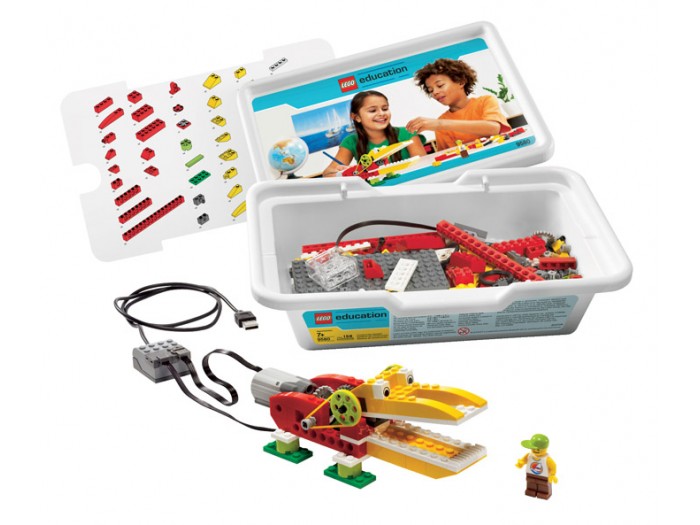 Учитель начальных классов Олейникова Елена Анатольевна
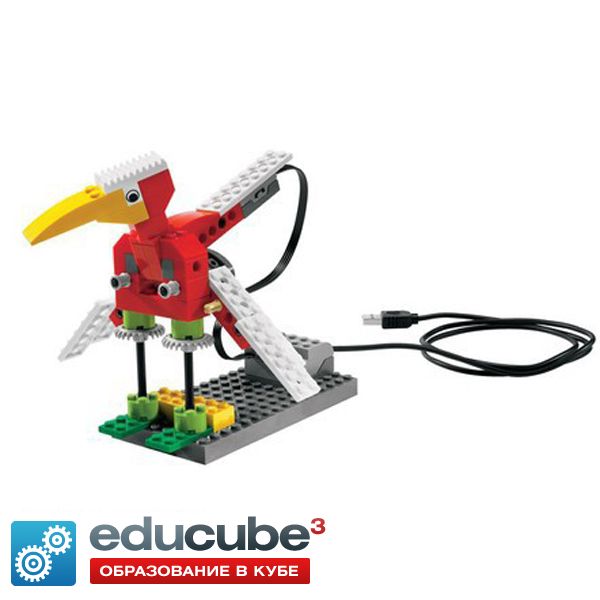 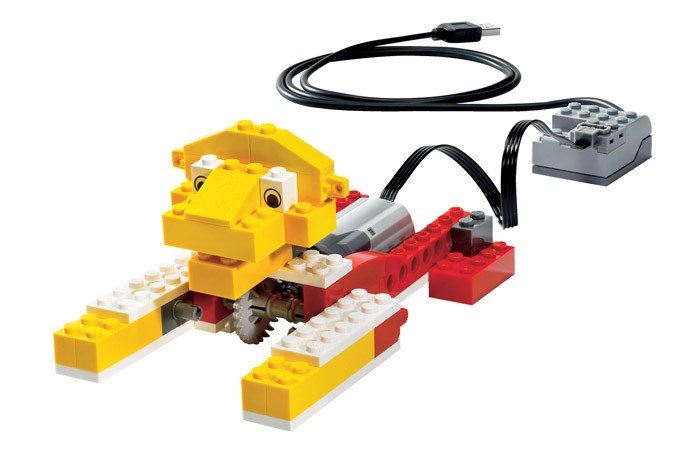 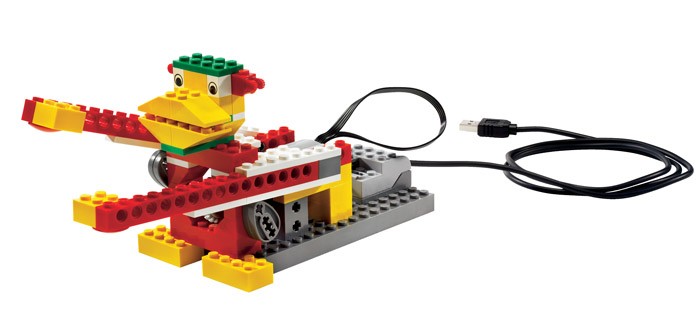 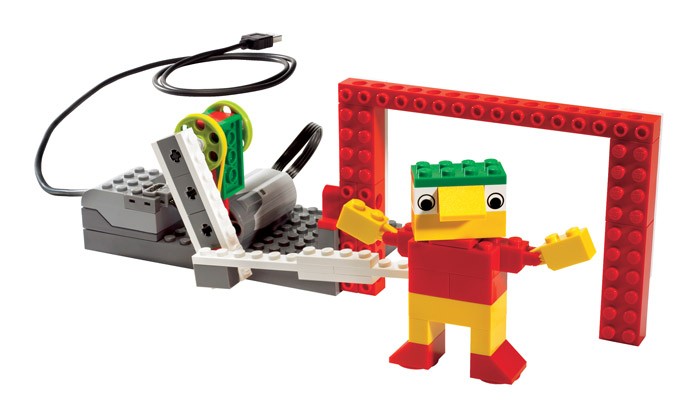 Попробуй, собери эти модели! Создай свои! Подумай  для чего пригодятся в жизни твои модели-роботы?
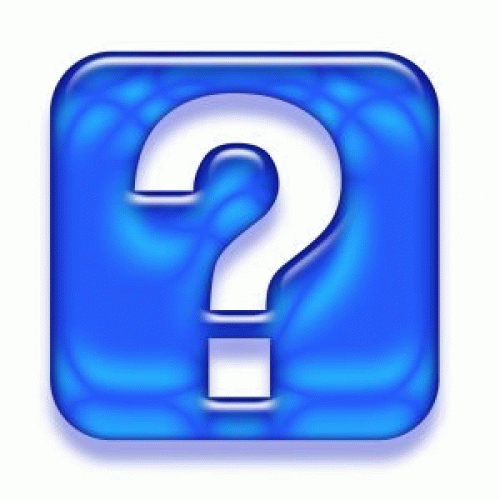 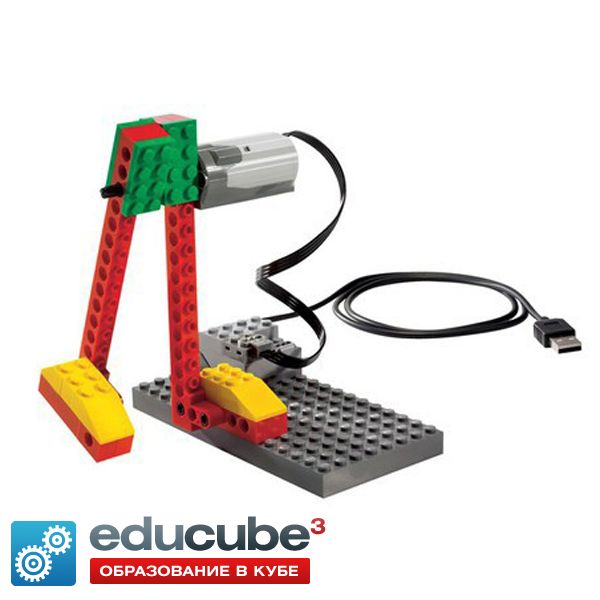 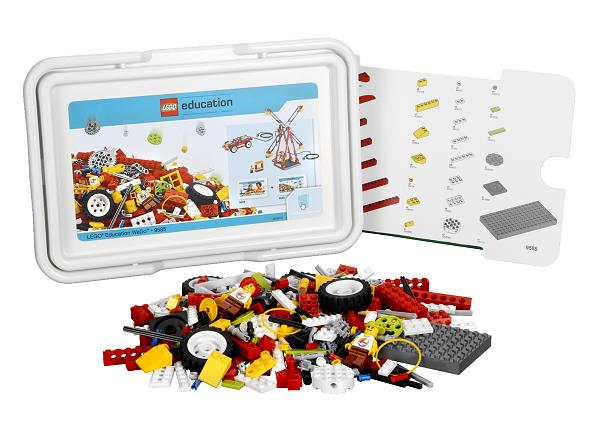 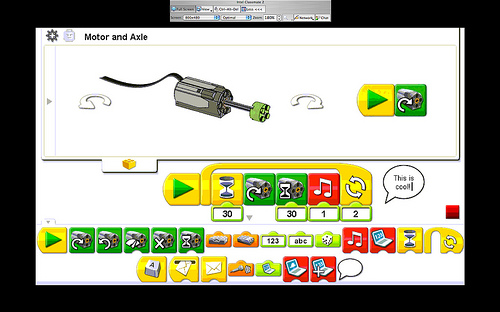 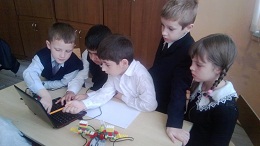 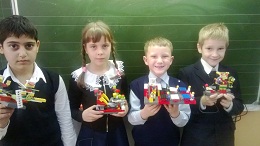 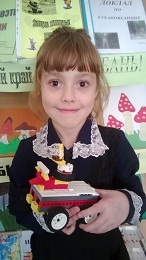 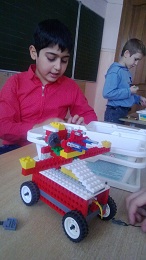 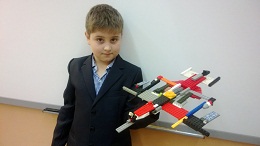 Участвовали  в Робофесте-Кубань, Робофесте-Юг,    
   Робофесте - 2015 в Москве! Победили в номинации   
   « Самая сложная конструкция»!
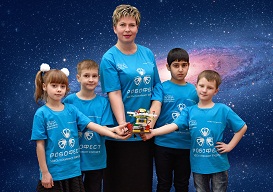 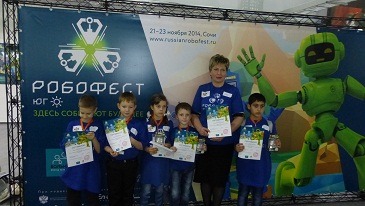 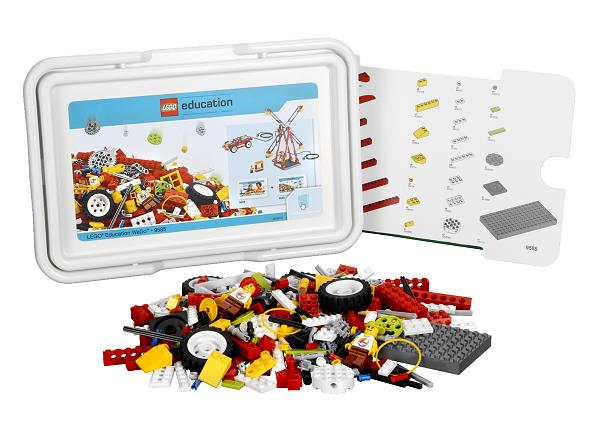 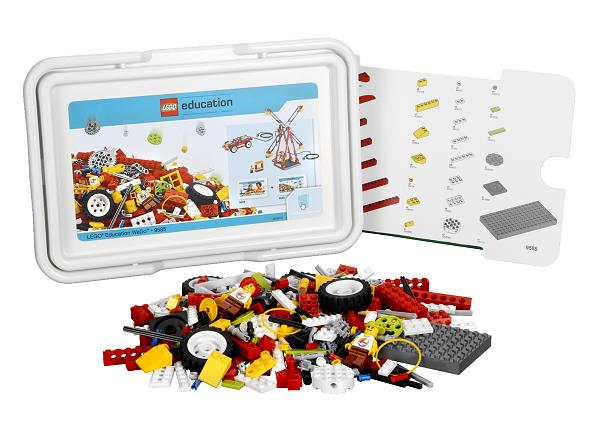 Модель «Солнечная система»
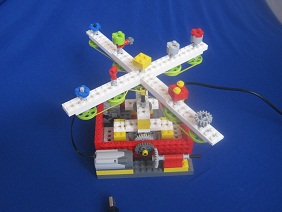 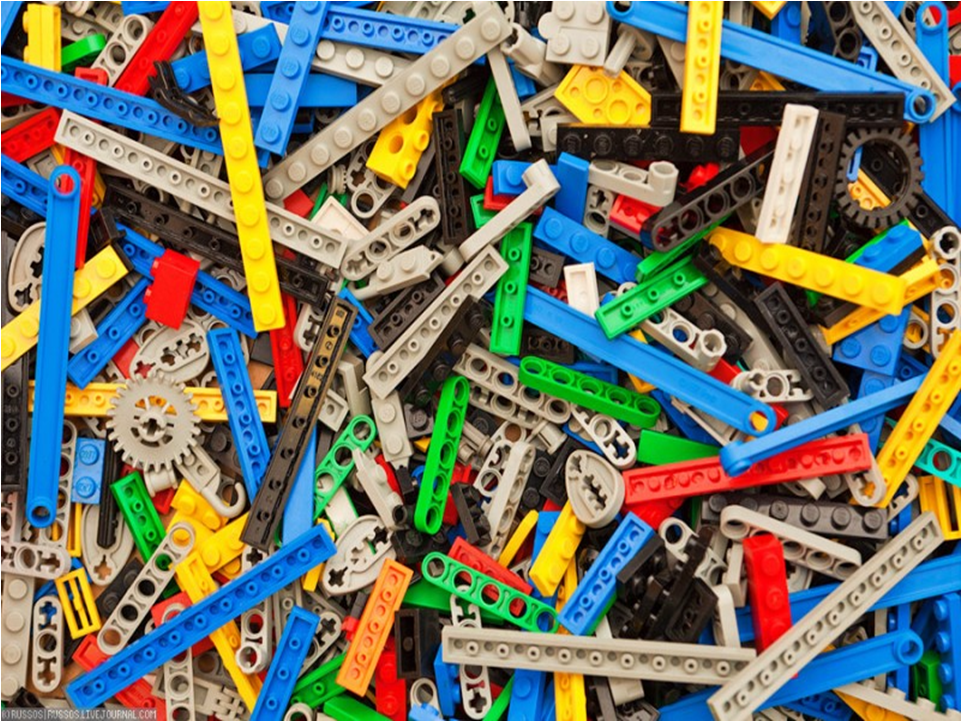 28.03.15 г. Команда приняла участие в АГПА в зональном конкурсе-фестивале «Создай свою мечту»  в г. Армавире  с проектом карусель «Воздушная мечта». Получили дипломы III степени.
?
Наша школа заключила соглашение  по реализации общероссийской программы выявления и продвижения перспективных кадров для высокотехнологичных отраслей российской экономики«Робототехника: инженерно-технические кадры инновационной России с   АНО «НМЦ "Школа нового поколения"»
Спасибо 
за внимание!
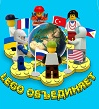